Design and synthesis of new hybrid latency reversal agents for HIV treatment
Design and synthesis of new hybrid latency reversal agents for HIV treatment
Juliana Romano Lopes1, Igor Prokopczyk1, Jean Leandro dos Santos1
1 State University of São Paulo – UNESP, School of Pharmaceutical Science, Araraquara, São Paulo, Brazil, 14800-903
Results
The 8 more promissory compounds able to interact with both BRD-4 and HDAC-2 through docking simulation were selected. The acetamide and 3,5-dimethyloxazole derivatives were synthesized at yields ranging from 46-72%. All compounds were characterized by analytical methods such as NMR, infrared, mass spectrometry and elemental analysis. The enzymatic assays (Table 1) reveals that compounds (4), (20), (9) and (23) inhibited HDAC class I, specifically HDAC 1-3 with values ranging from 75-89% for HDAC1, 72-91% for HDAC2 and 16-77 for HDAC3. Against BRD4, the inhibitory effect ranged from 5-25%. The presence of 3,5-dimethyloxazole improved the recognition by bromodomain-4. All hybrids exhibited superior activity as HDAC inhibitor than BRD4 inhibitor. . 


































Conclusions
New hybrid HDAC/BRD4 inhibitors were synthesized and characterized by analytical methods. Docking studies contributed to selected the promising molecules for the synthesis. All of those were evaluated against the enzymes HDAC and BRD4. These compounds were able to inhibit BRD4 and HDAC 1-3 (class I) suggesting its potential use as latency-reversing agents. In the next steps, these compounds will be evaluated in vitro against infected HIV cells in order to characterize its latency-reversing effects.

References
Bruner, K. M., Wang, Z., Simonetti, F. R., et al. A quantitative approach for measuring the reservoir of latent HIV-1 proviruses. Nature (2019), 566: 120–125.
Lewin, S. R., Rasmussen, T. A. Kick and kill for HIV latency. Lancet (2020), 395(10227): 844-846.
 Lehrman, G., Hogue, I.B., Palmer, S., et al., Depletion of latent HIV-1 infection in vivo: a proof-of-concept study. Lancet (2005), 366: 549–555. 
Banerjee, C. et al. BET Bromodomain Inhibition as a Novel Strategy for Reactivation of HIV-1. Journal of Leukocyte Biology (2012), 92(6): 1147-1154. 
 Abner E, Jordan A. HIV "shock and kill" therapy: In need of revision. Antiviral Research (2019), 166:19-34. 

Acknowledgments
This study was supported by Fundação de Amparo à Pesquisa do Estado de São Paulo (FAPESP Ref. Process: FAPESP 18/11079-0); Programa de Apoio ao Desenvolvimento Científico da Faculdade de Ciências Farmacêuticas da UNESP – PADC. This study was financed in part by the Coordenação de Aperfeiçoamento de Pessoal de Nível Superior - Brasil (CAPES) - Finance Code 001 and Conselho Nacional de Desenvolvimento Científico e Tecnológico (CNPq). J.L.S. is CNPq productivity fellows’ level 2 (CNPq Ref. Process: 304731/2017-0). The funders had no role in study design, data collection and analysis. The authors declare not conflict of interests.
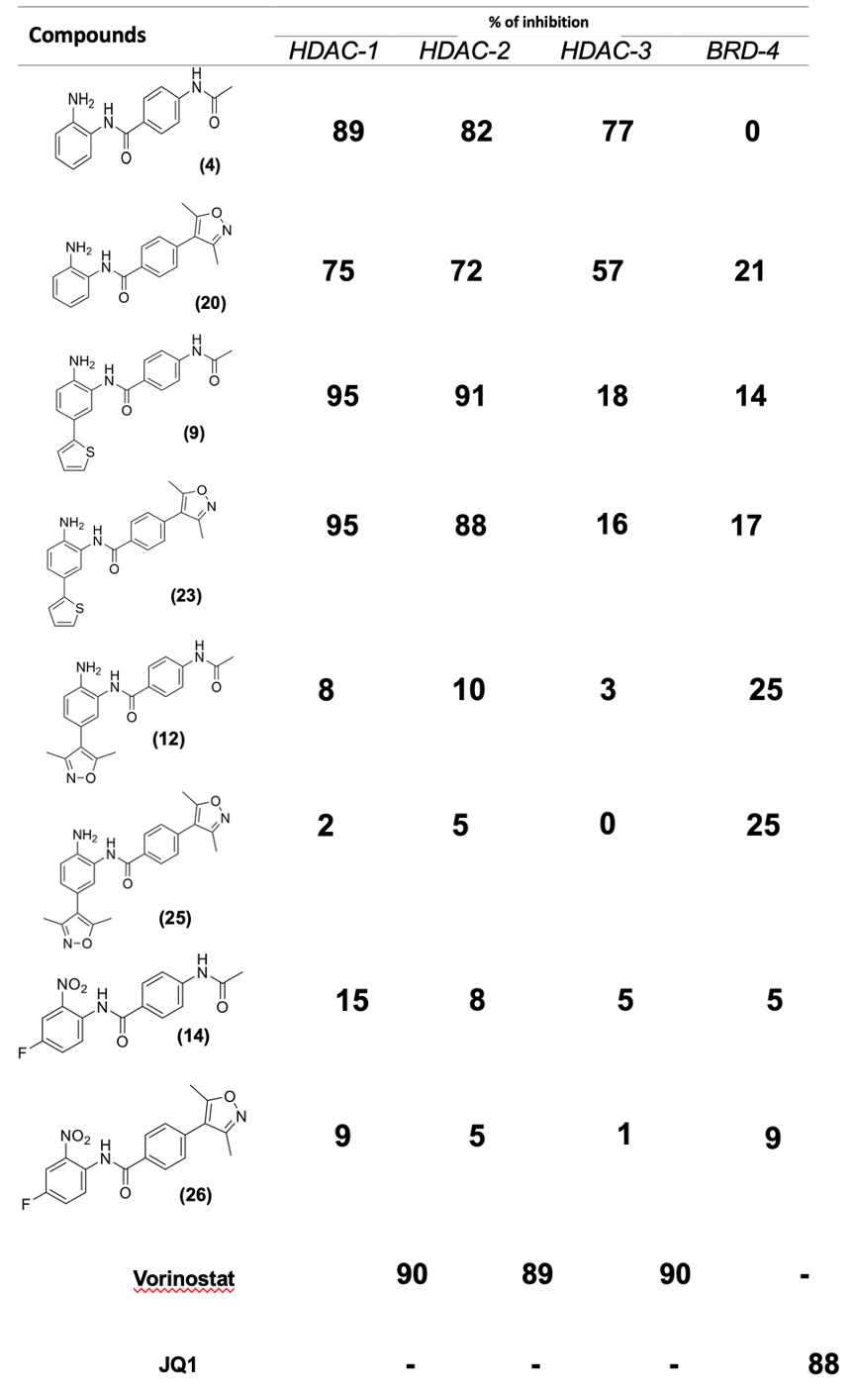 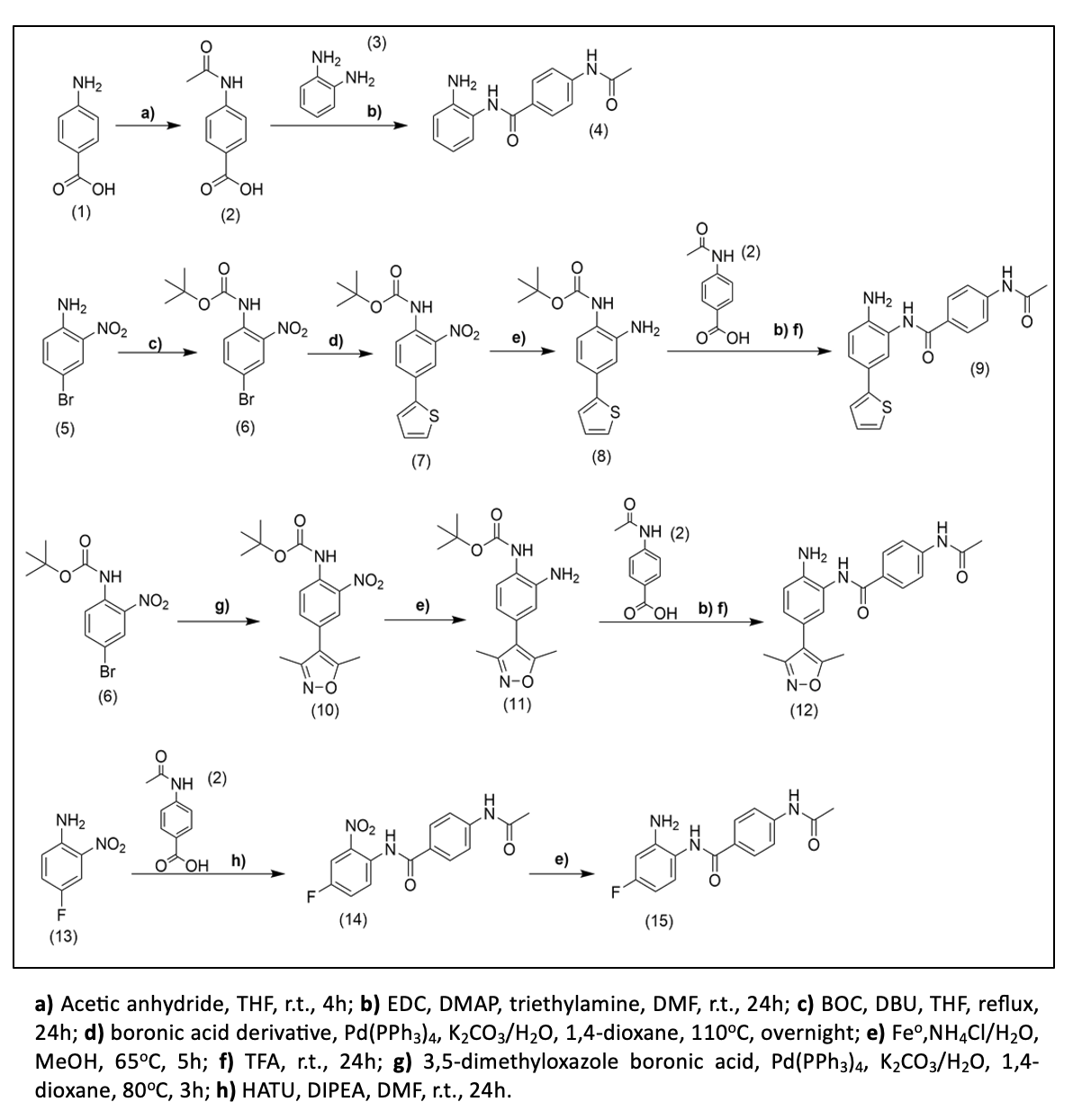 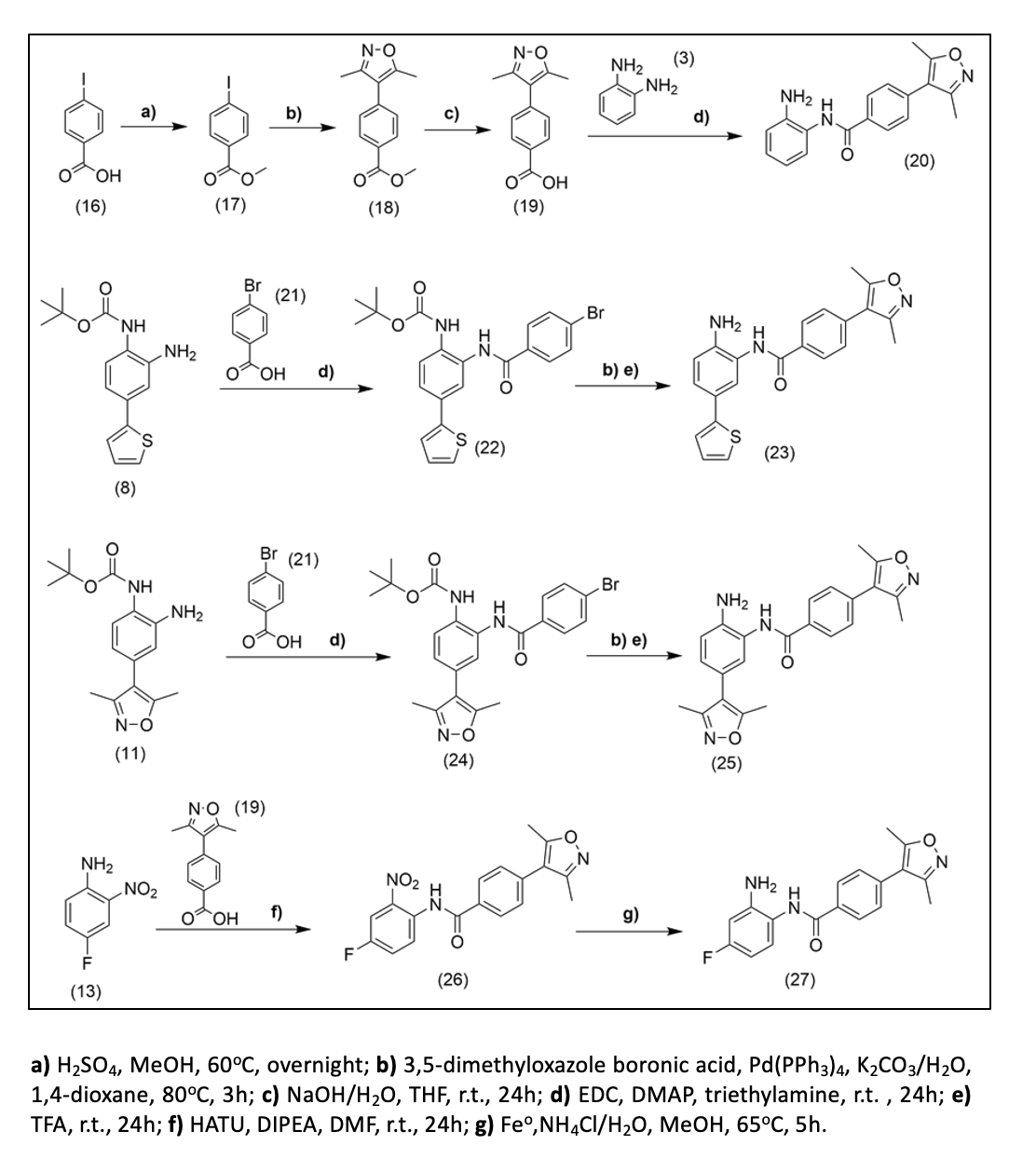 Table 1. Inhibitory effect of compounds against HDAC and BRD4 expressed as percentage of inhibition. All compounds were evaluated at 10 uM. Vorinostat was evaluated at 0.1 uM and JQ-1 at 2.5 uM.
Scheme 1. Synthesis of acetamide derivatives.
Scheme 2. Synthesis of dimethyloxazole derivatives
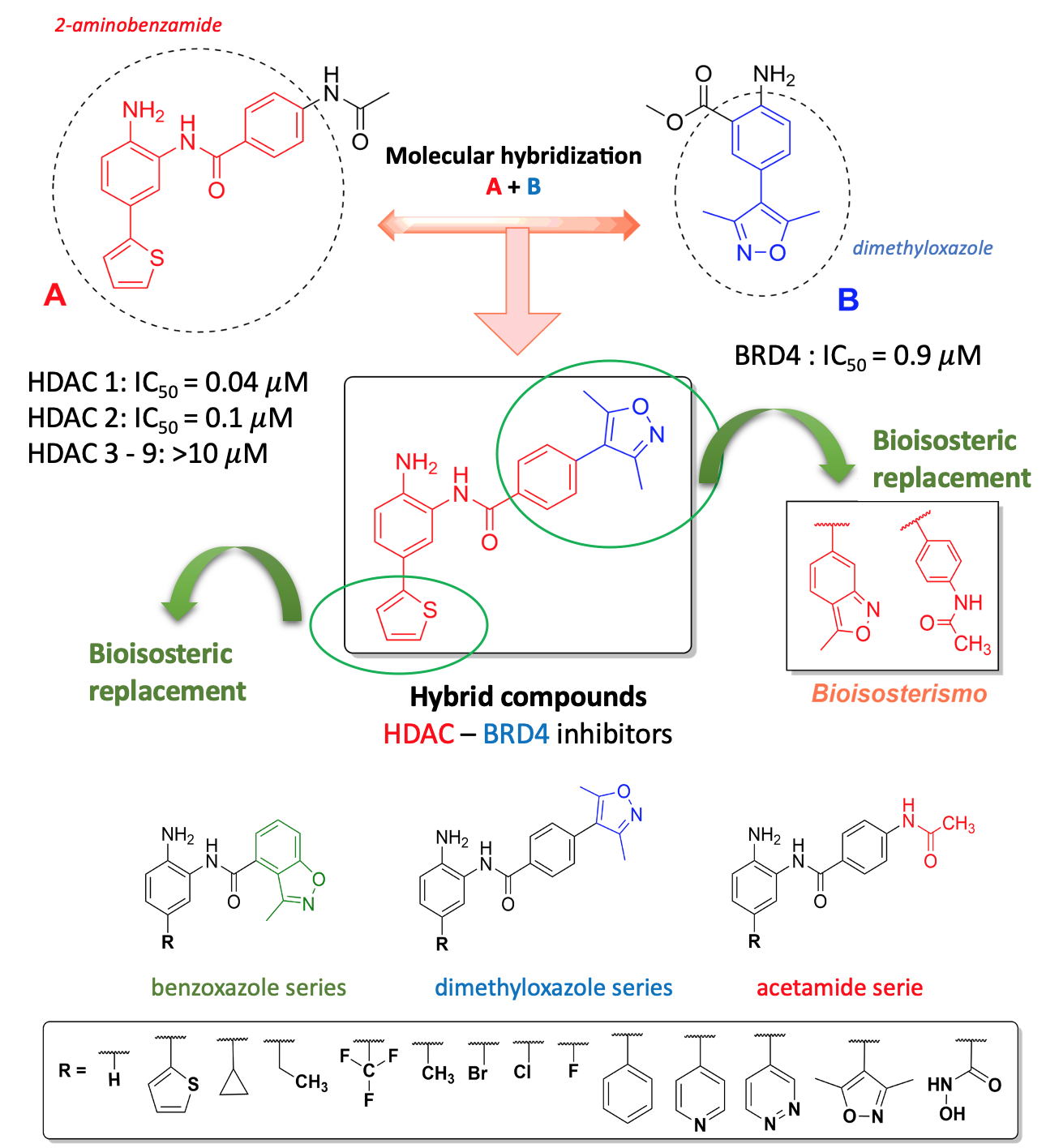 Figure 1. Drug design for dual BRD4-HDAC class I inhibitors.
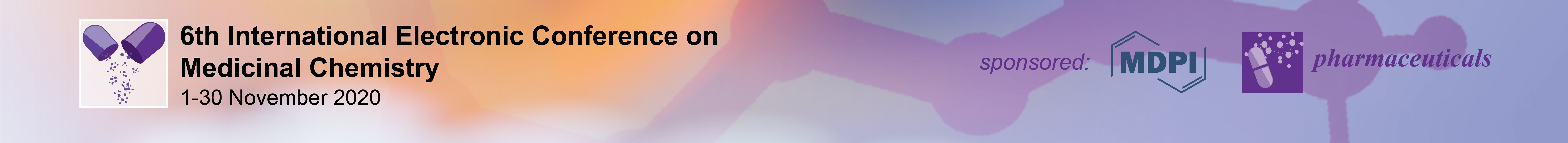